Kartlegg hvilke idrettstilbud studentene etterspør på din campus!
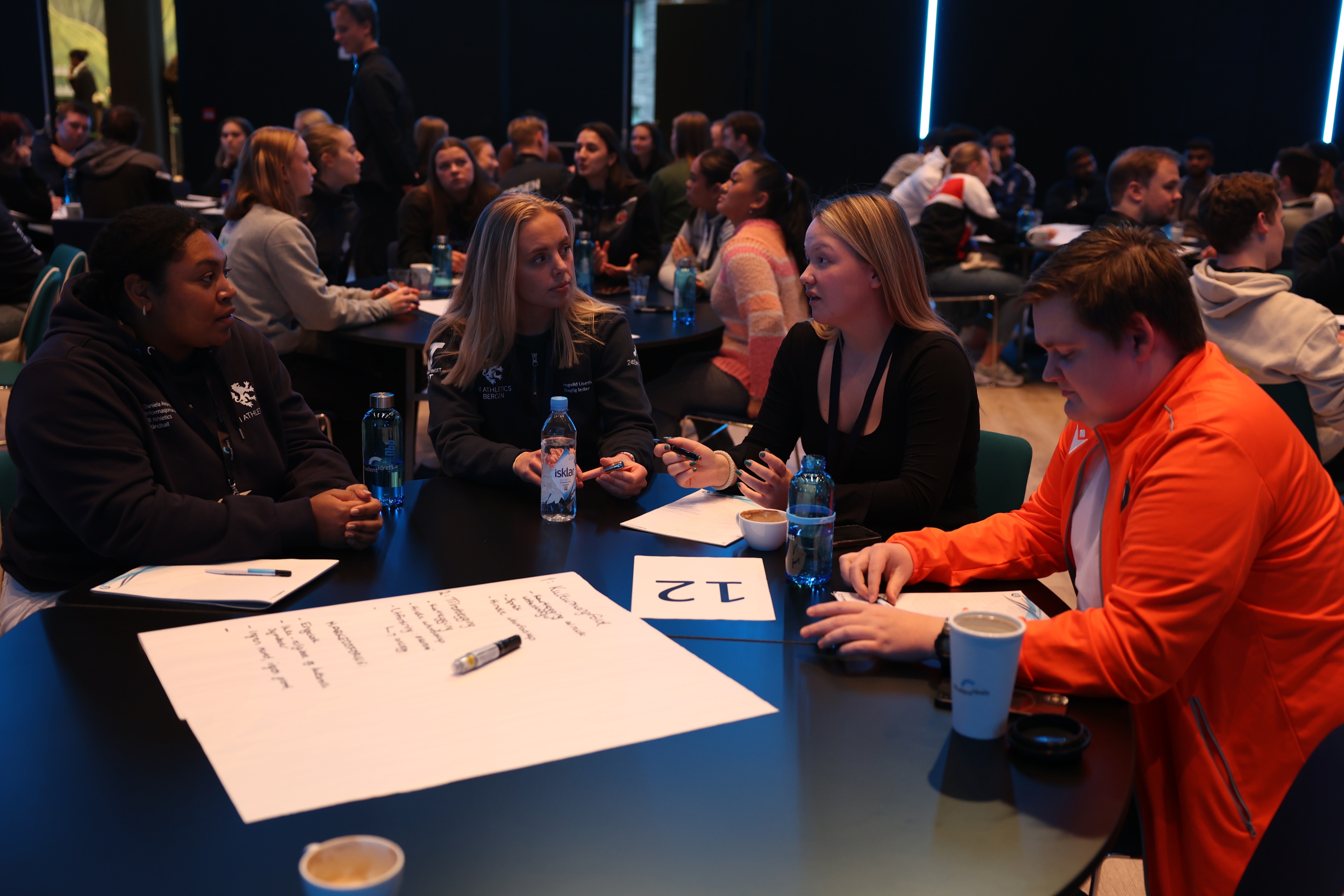 Hvorfor?
Møte faktiske behov: Studentmassen er svært mangfoldig men mennesker fra ulike kulturer, bakgrunner og fysiske forutsetninger. Undersøkelsen kan hjelpe studentidrettslaget å ha et mer kultursensitivt og tilpasset idrettstilbud

Medbestemmelse: Studentmassen får mulighet til å utrykke sine barrierer for deltakelse, og hvilke behov dem har for å bli med

Ikke alle studenter er interessert i tradisjonelle idretter. Undersøkelsen kan avdekke nye idrettsbehov. Enkelte idretter er i høyere grad kulturbetinget, for eksempel er cricket mer populært i India sammenlignet med Norge.
Hvordan?
Lag digitale spørreundersøkelser som sender ut via e-post. Kontakt din campus for kontaktinfo! 

Velg et digitalt verktøy som passer deg/dere. Eks: Google forms, Microsoft forms, enalyzer, serveymonkey

Lag innhold til skjema. Ta inspirasjon fra vår mal!
Resultatanalyse
Oppsummer funnene: Presenter hvordan dere kan sammenstille og tolke data fra spørreundersøkelsen

Identifiser mønstre: Er det spesifikke idretter som har høy etterspørsel? Er det grupper av studenter som føler seg utelatt fra eksisterende tilbud?

Bruk resultater aktivt: Hvordan bruke funnen til å forme idrettstilbudet og gjøre det mer inkluderende
idrett
fremtidens
Vi skaper